Zimmerreinigung
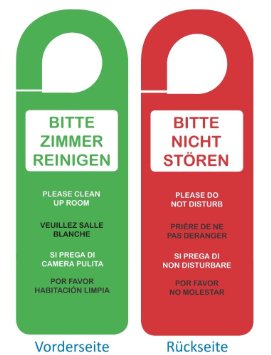 Irene muss jeden Tag 11 Zimmer in Ordnung bringen.
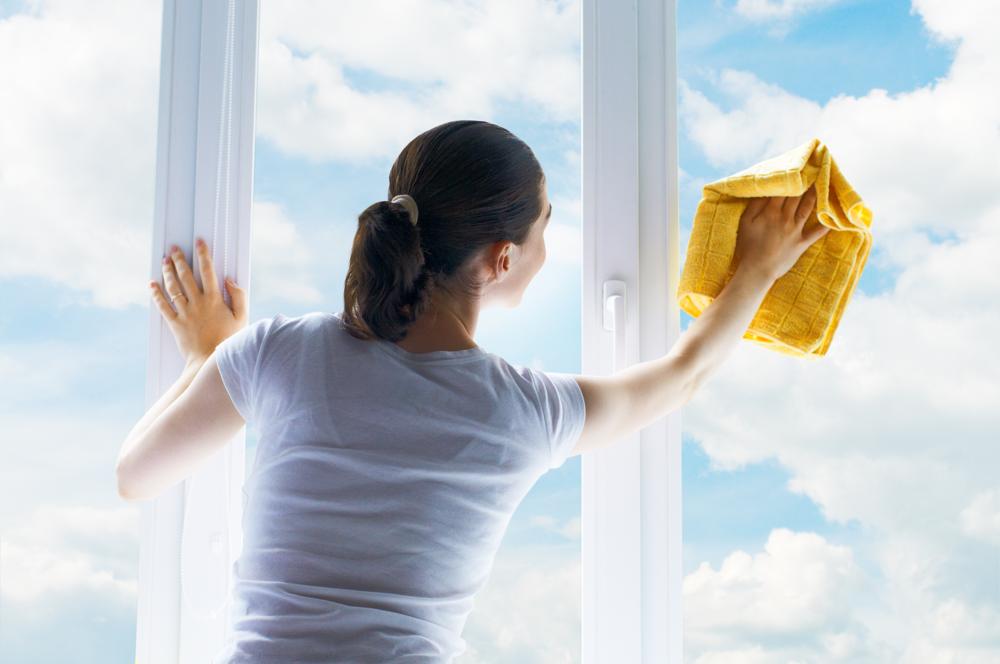 Sie muss putzen,
... wischen,
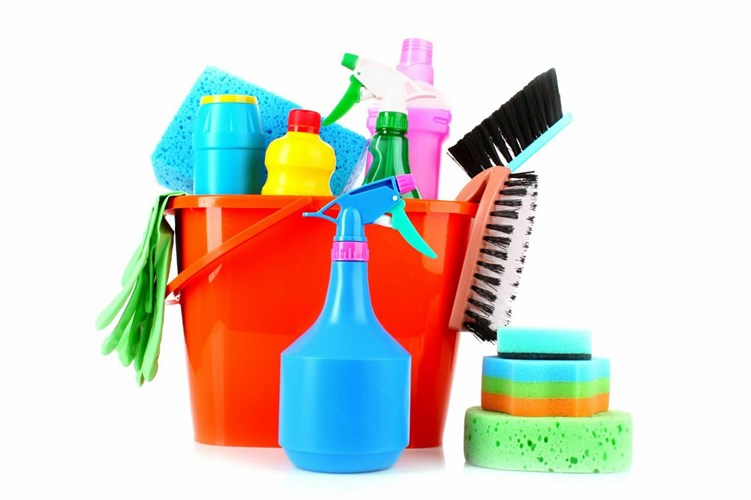 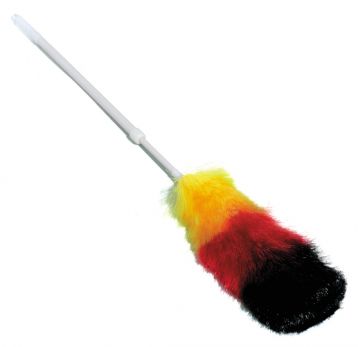 ... aufräumen,
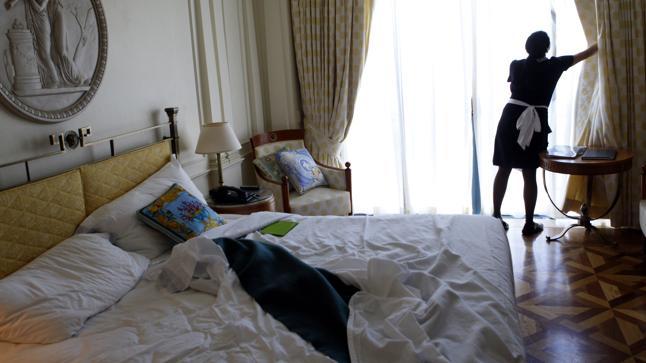 ... Betten beziehen,
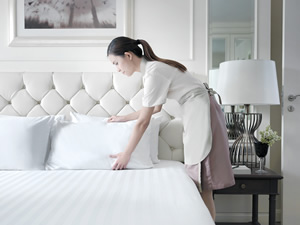 ... Müll beseitigen,
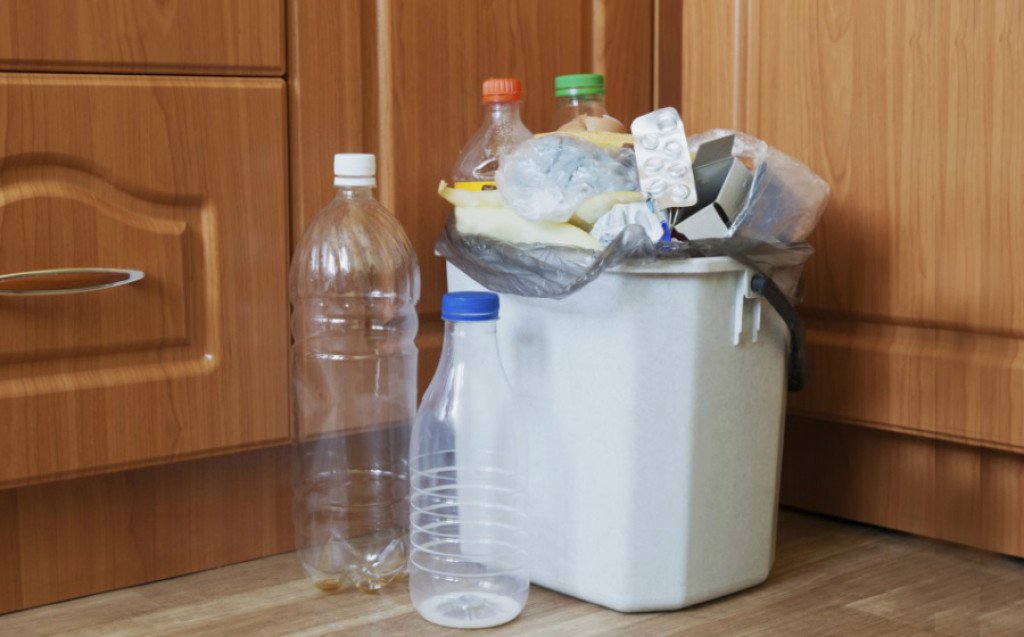 Sie muss schnell und gründlich arbeiten. Und fehlerlos. Alles hat seine Ordnung.
Zuerst muss sie im Etagenoffice die Reinigungsmittel und ...
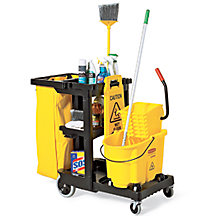 Gästeartikel auffüllen,
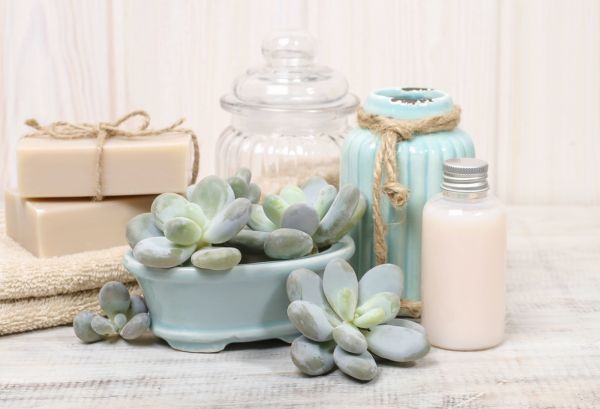 Seife
Shampoo
Dusch- und Badegel
Toilettenpapier
... Bad- und Bettwäsche nehmen.
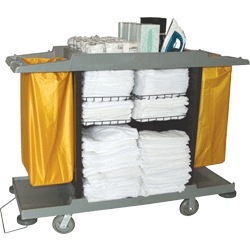 Sie muss an die Tür klopfen. Das darf sie nie vergessen.
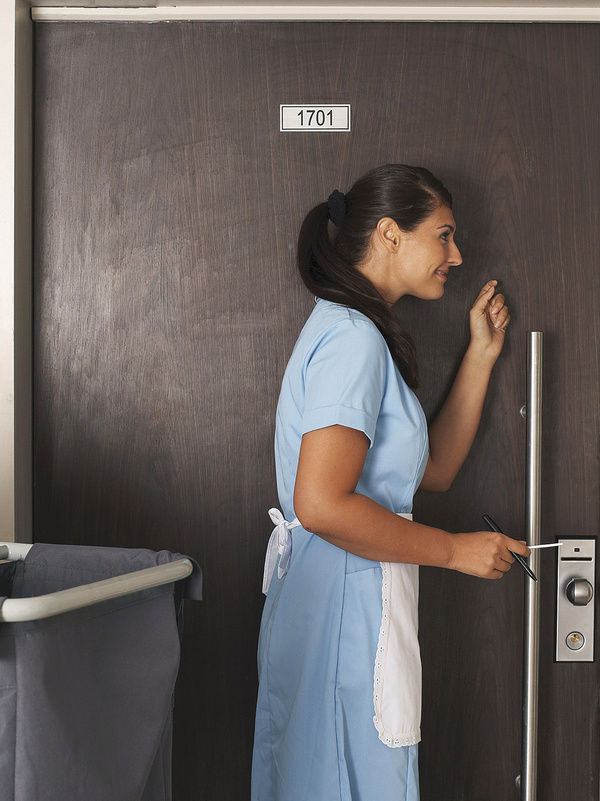 Dann muss sie den Abfall hinausbringen,
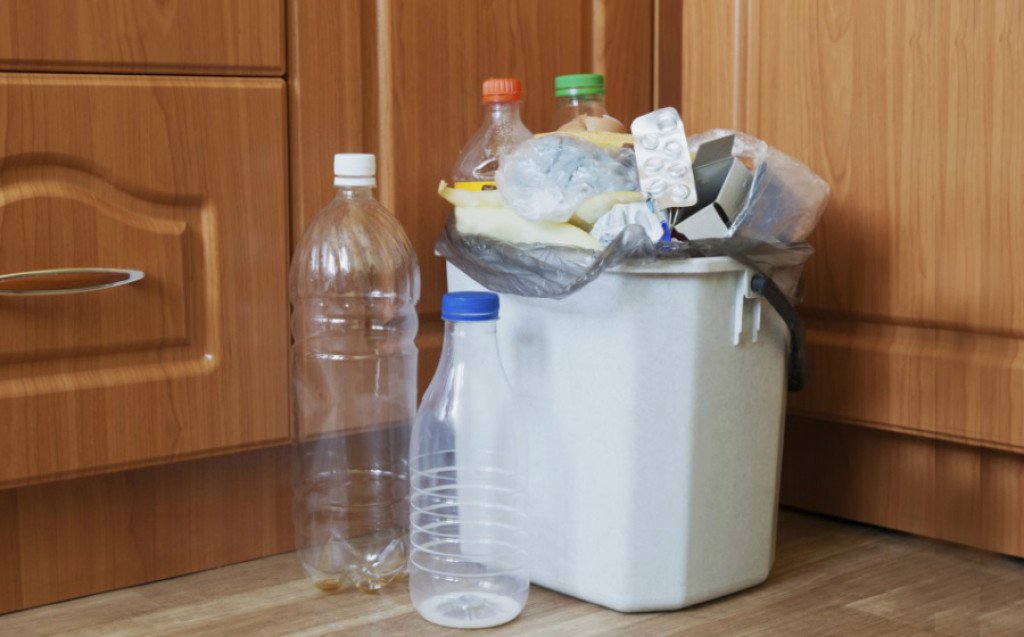 die Bett- und Badwäsche vom Wagen mitnehmen,
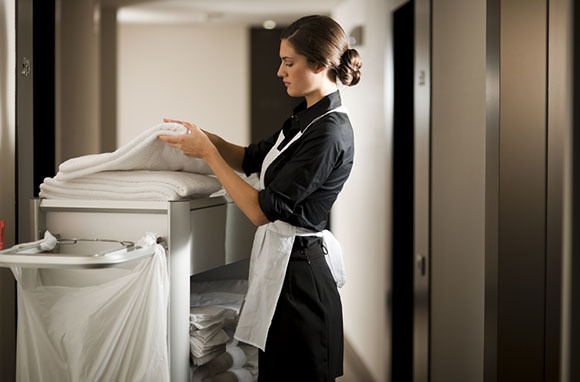 sowie die Reinigungsmittel.
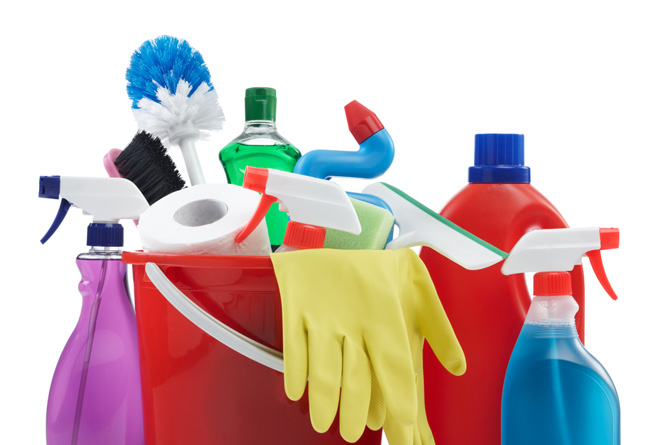 Sie soll präzise die Checkliste durcharbeiten. Es darf an nichts fehlen.
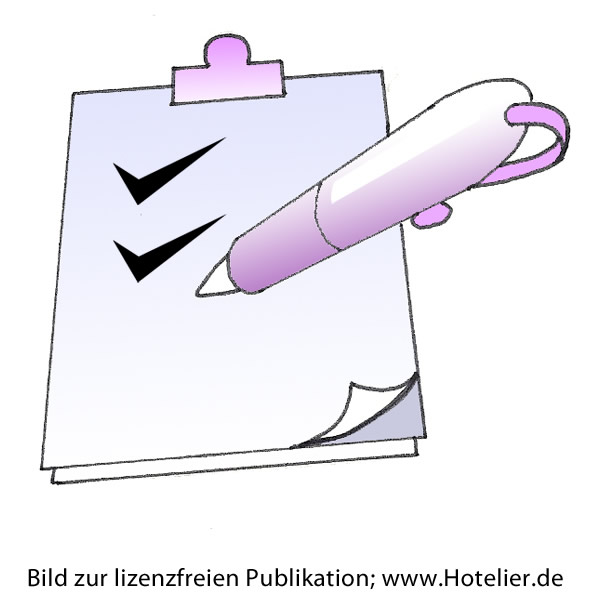 Beim Staubwischen soll sie nebenbei Bügel, Wäscheliste, Beutel für Reinigung und für Wäscherei kontrollieren.
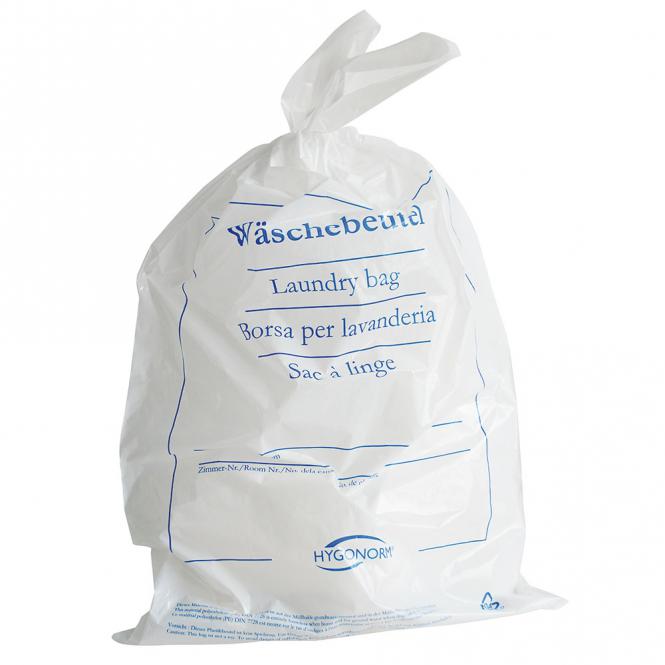 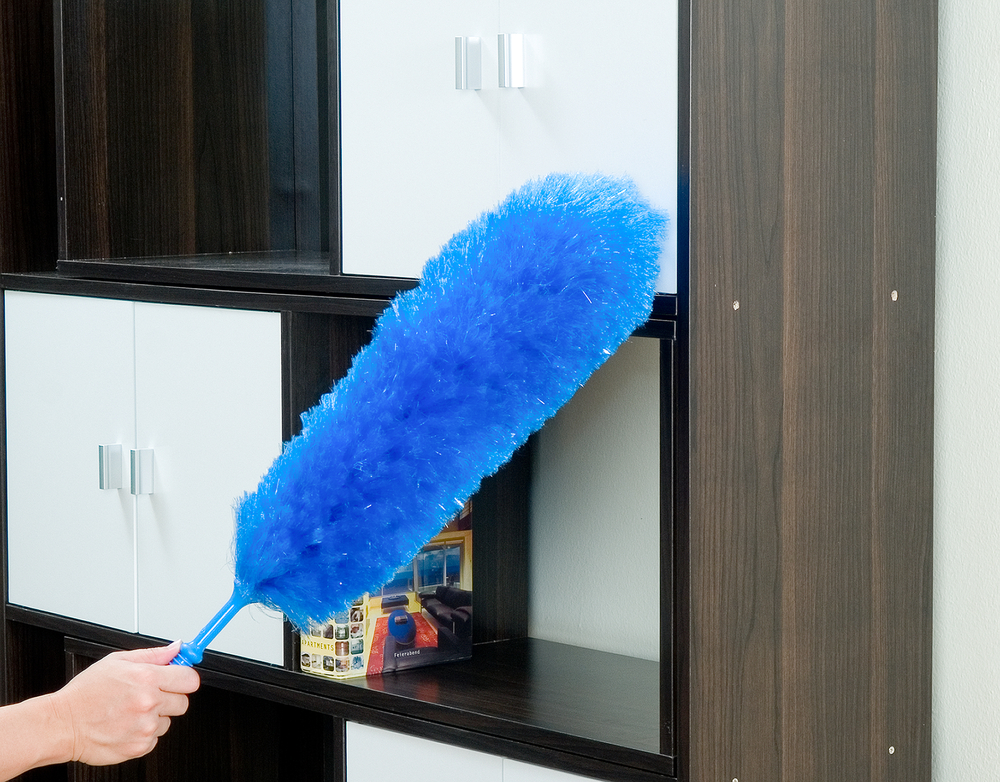 Den Fernseher muss sie abwischen, das Programm und die Fernbedienung bereit-legen,
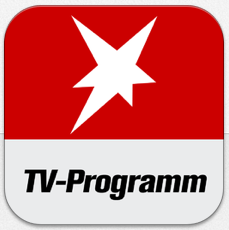 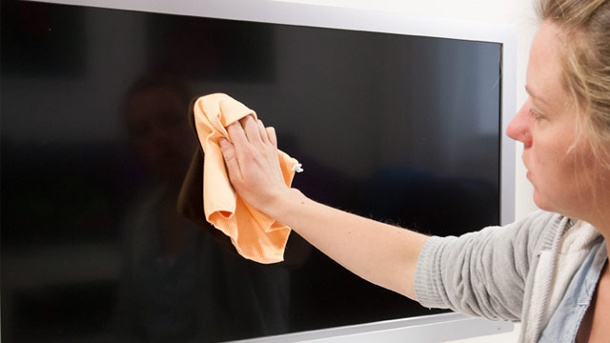 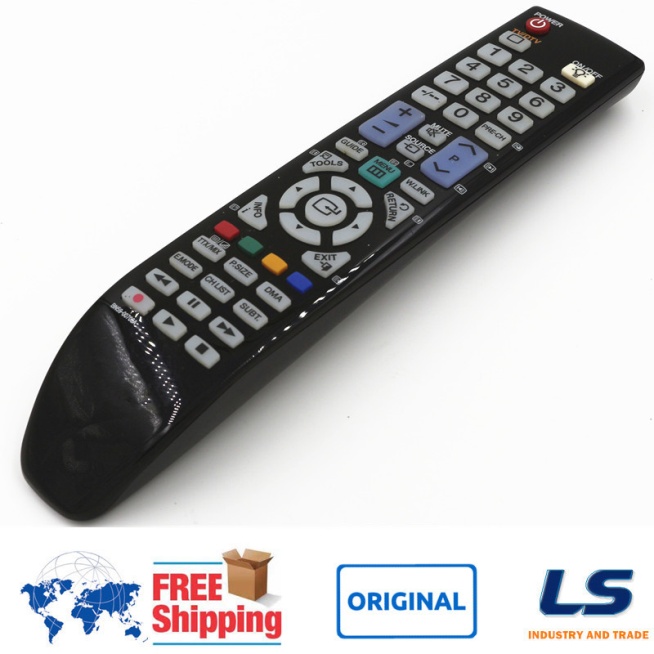 ... die Minibar auffüllen.
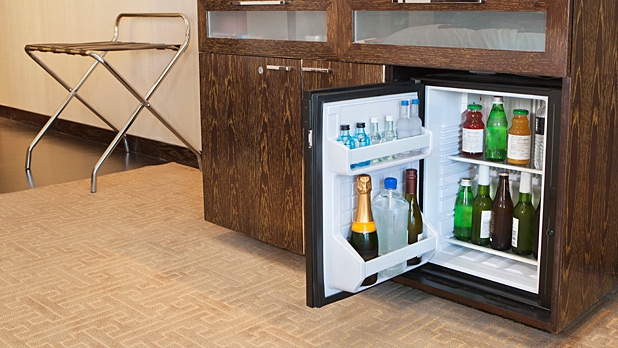 Im Bad muss alles glänzen:
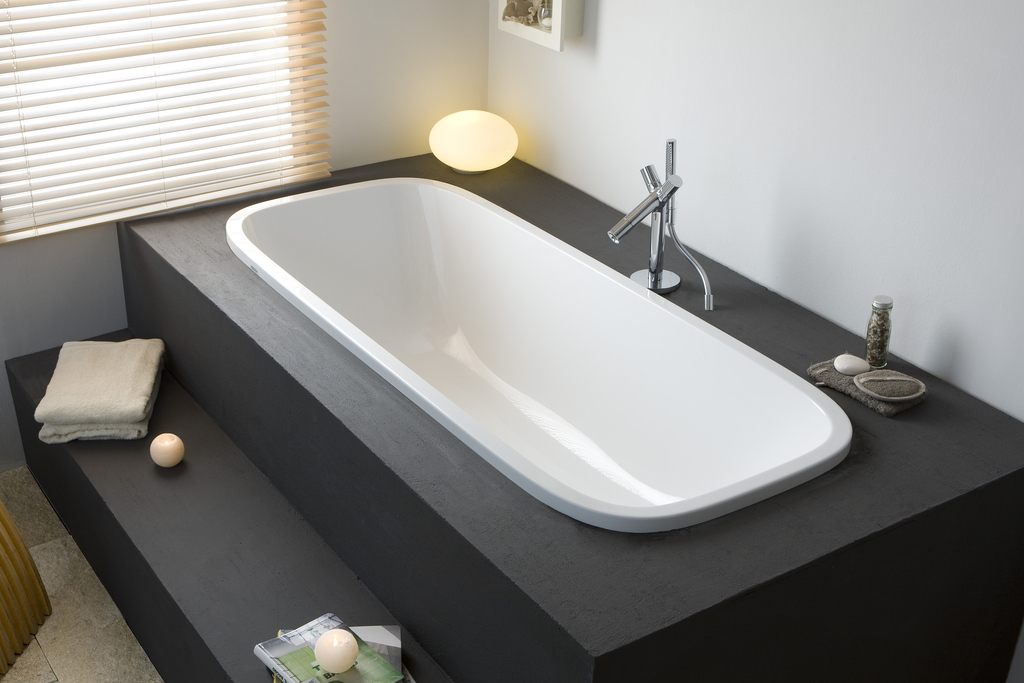 die Badewanne
die Kacheln
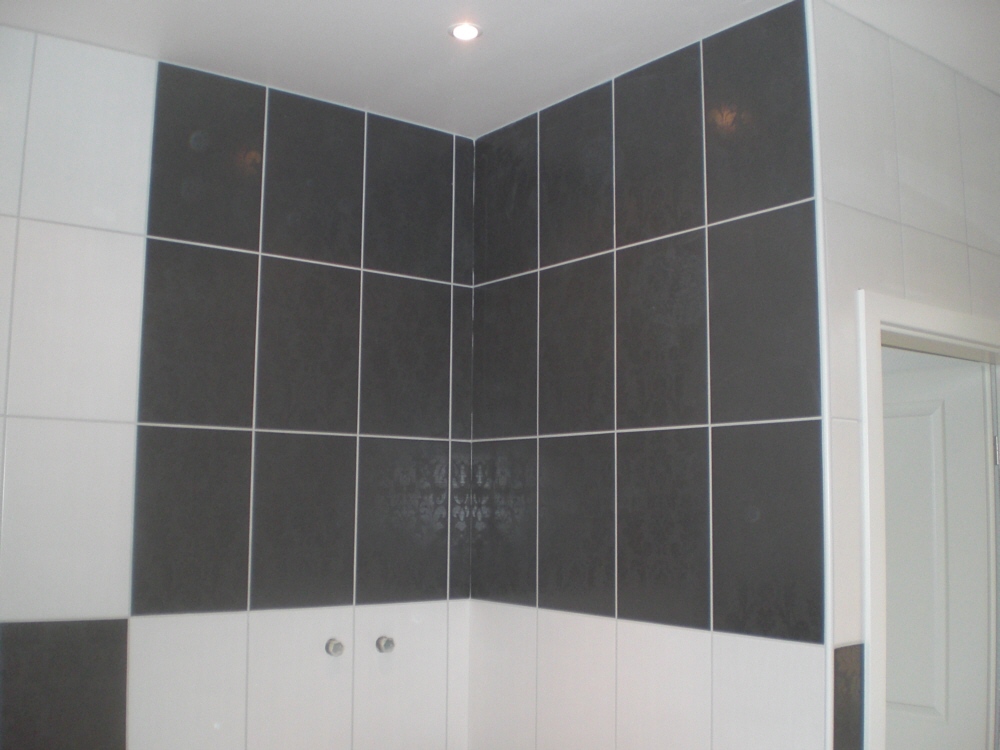 das Waschbecken, die Toilette, der Spiegel.
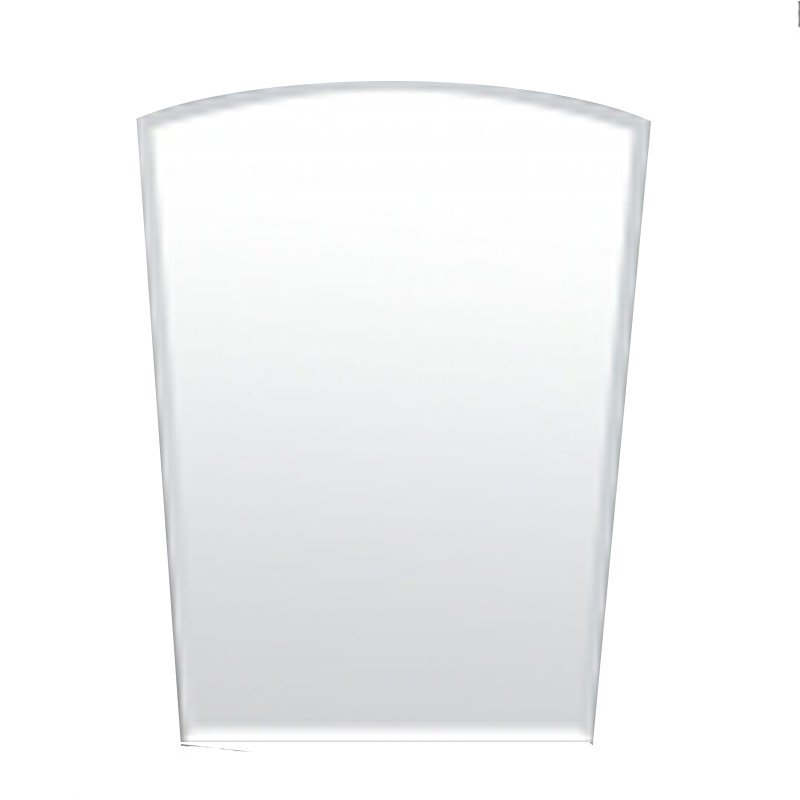 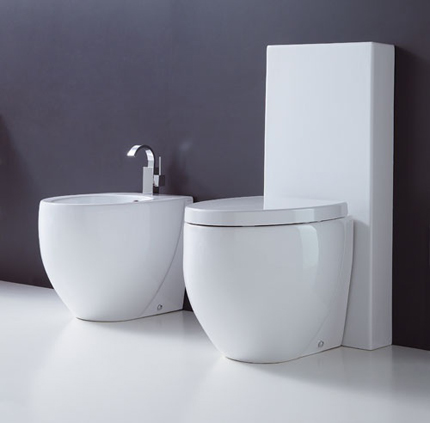 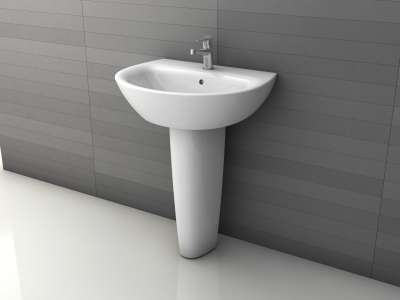 Sie wechselt Handtücher und Badetücher.
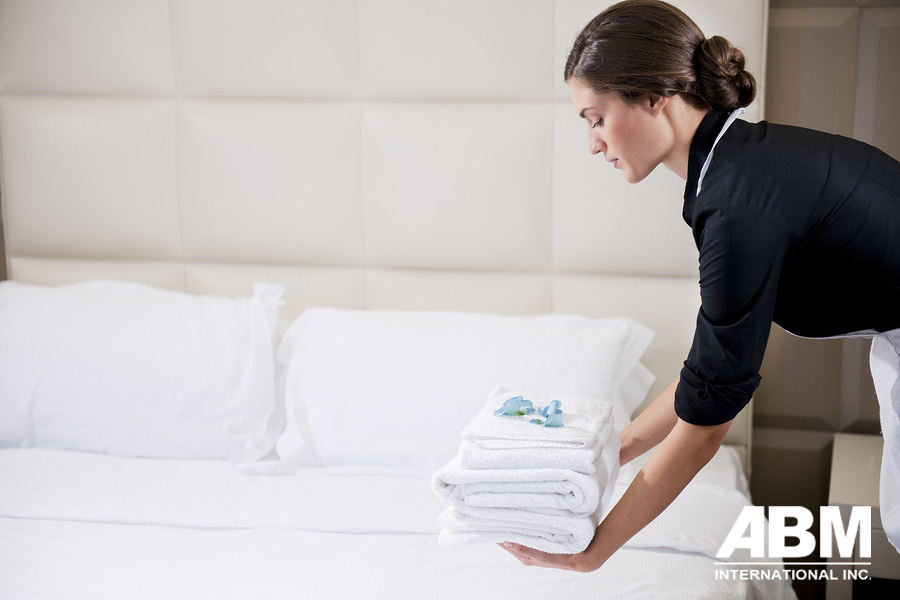 Schmutzwäsche liefert sie in den Waschraum, saubere Wäsche füllt sie im Etagenoffice nach.
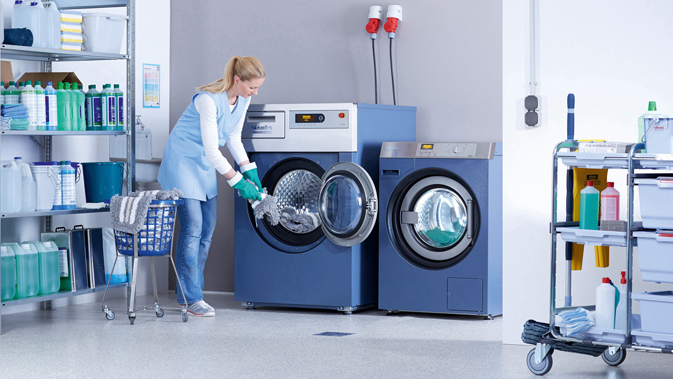 Fundsachen übergibt sie der Hausdame.
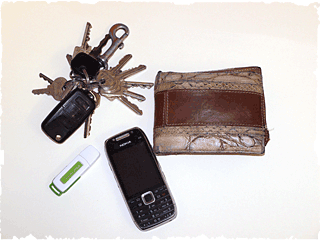 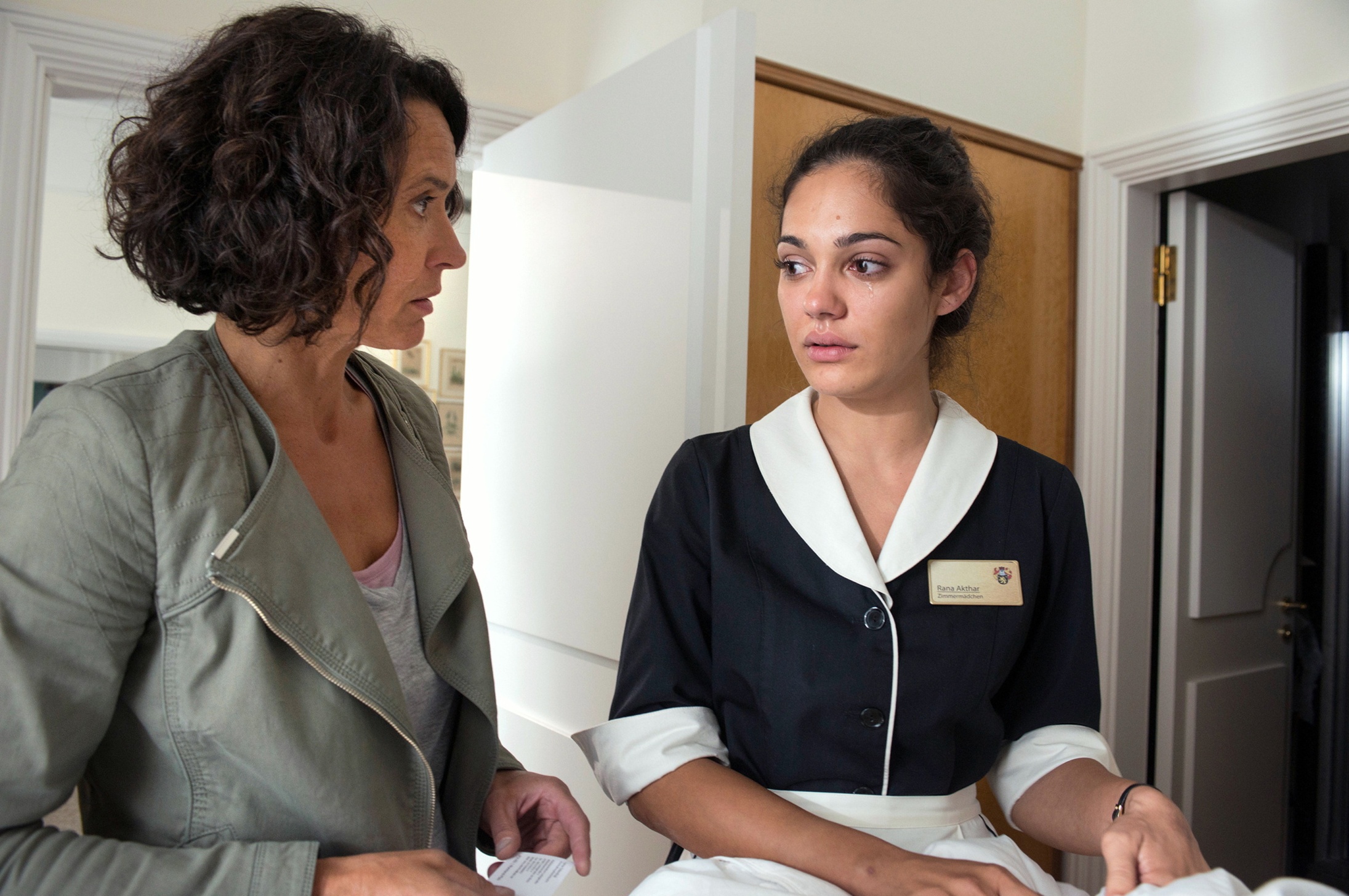 Entschuldigen Sie bitte, kann ich noch ein Kopfkissen haben?
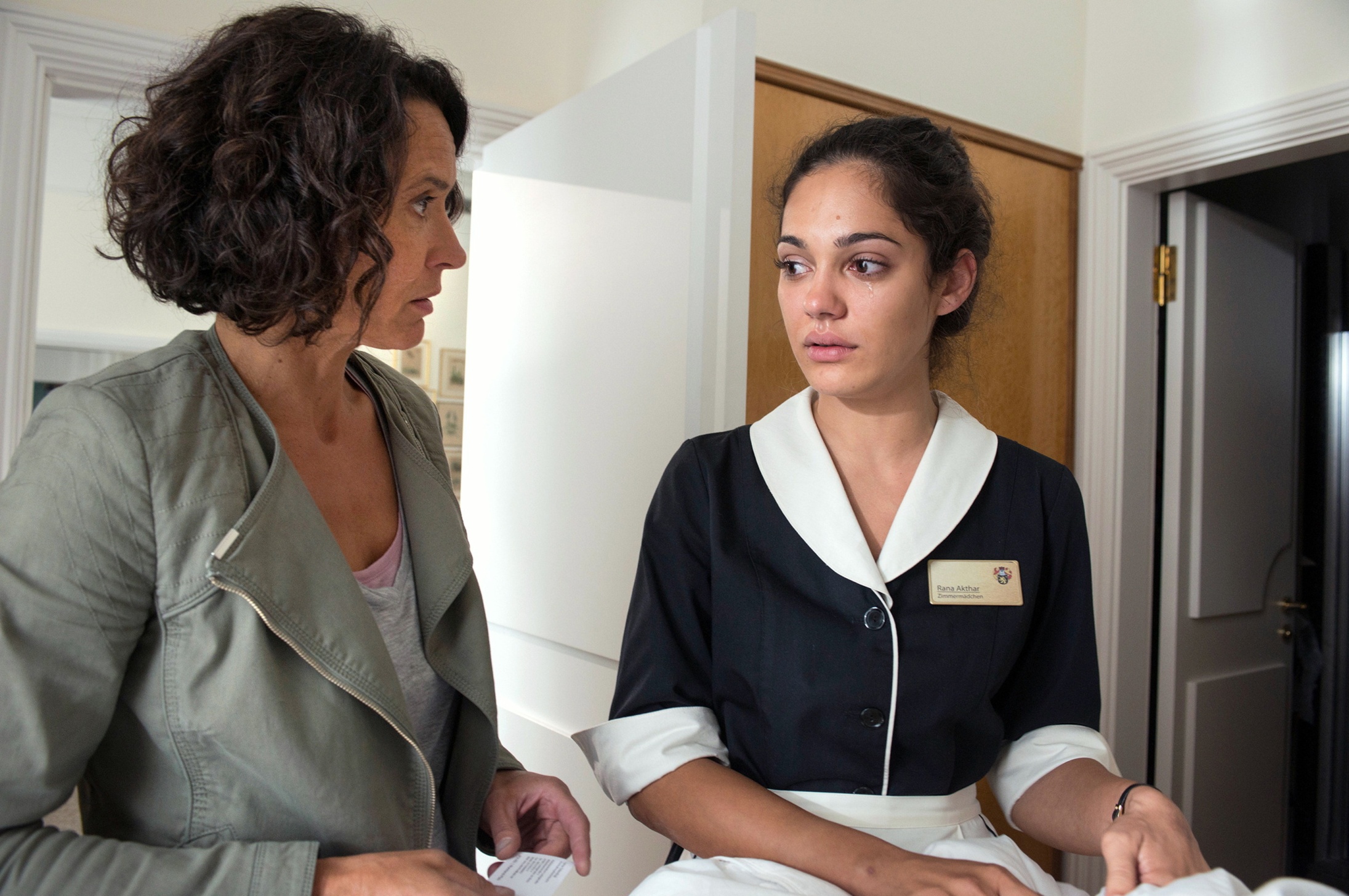 Gerne. Ich bringe sofort eins.
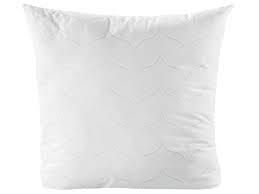 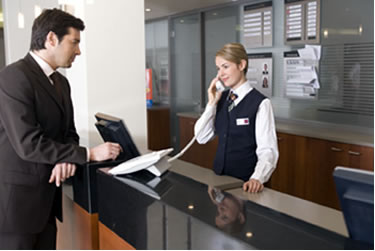 In unserem Bad ist der Abfluss in der Dusche verstopft.
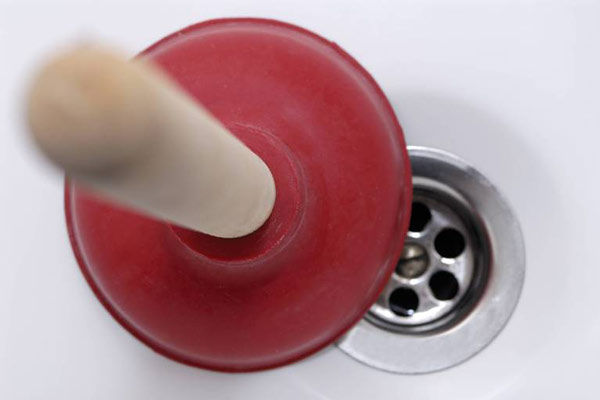 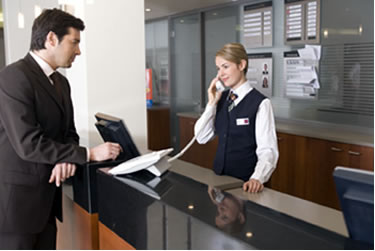 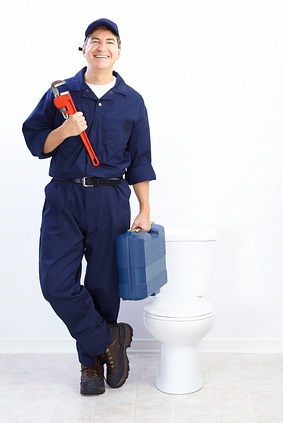 Der Hausmeister kommt sofort.
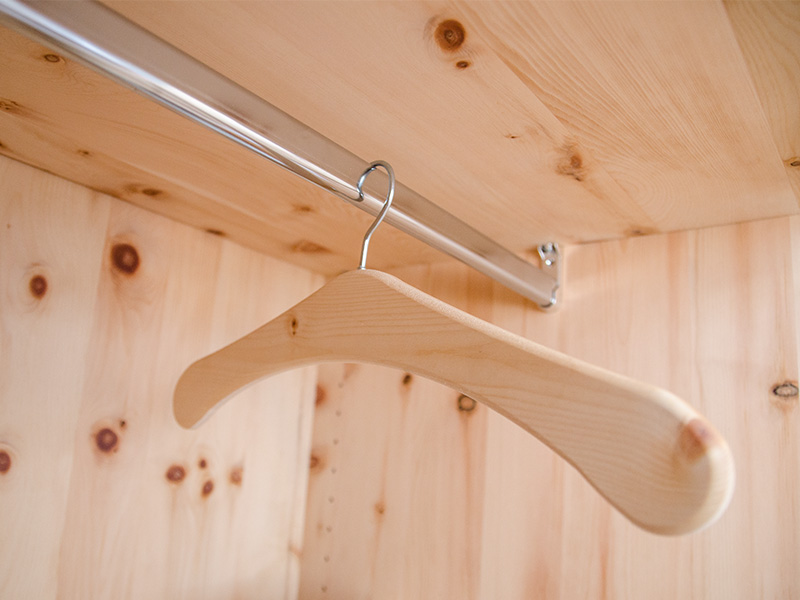 Im Zimmer 327 fehlen Kleiderbügel.
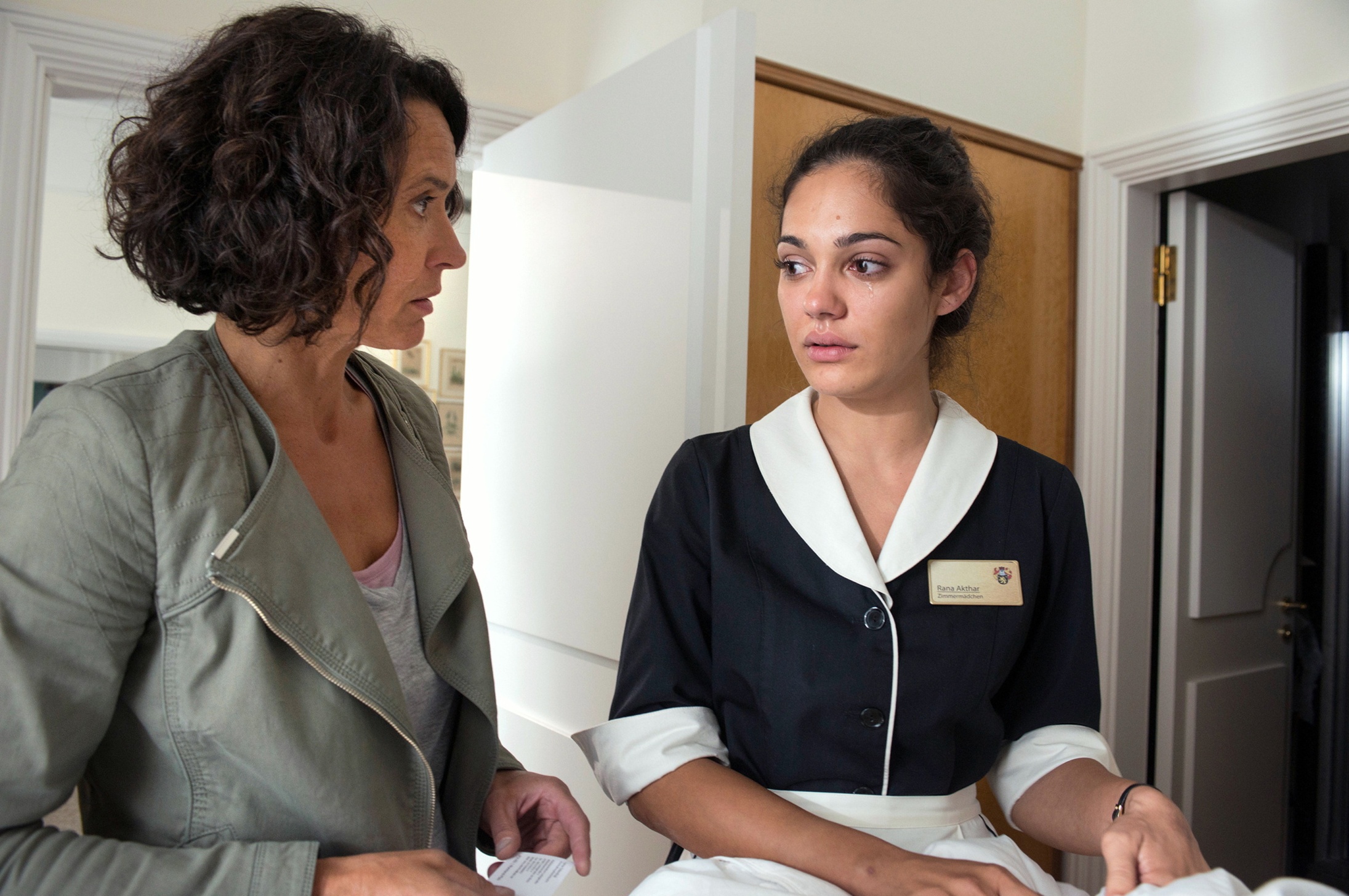 Entschuldigung. Ich bringe sofort welche. 
.
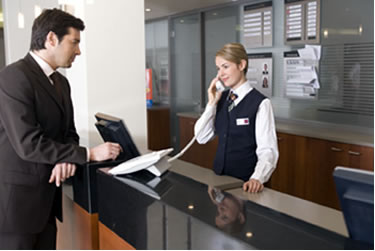 In unserem Bad ist der Abfluss in der Dusche verstopft.
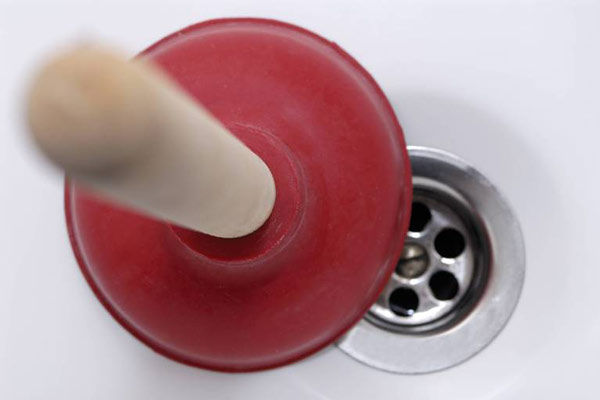 Der Fernseher funktioniert nicht.
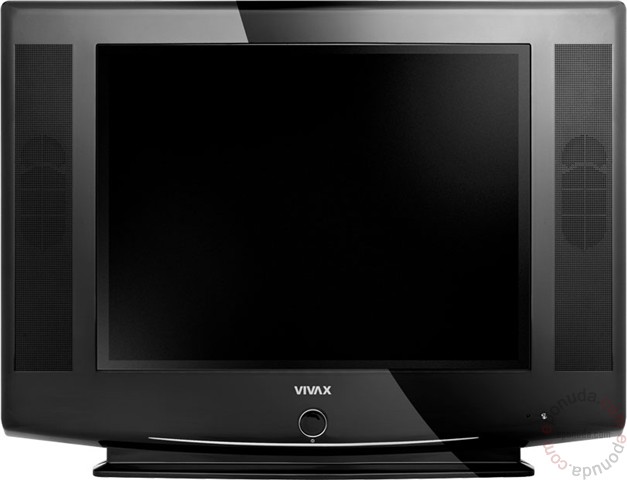 Einen Moment. Er ist nicht kaputt. Der Stecker ist herausgezogen.
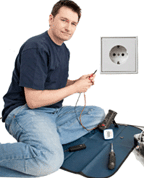 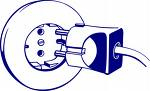